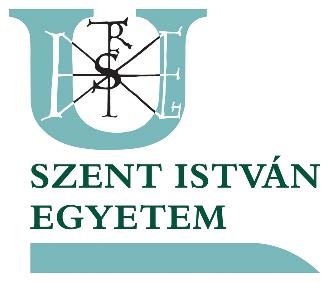 Disszertációs Rész bemutatása

A Szent István Egyetem 
Gazdálkodás és Szervezéstudományok Doktori Iskola 
2018. évi komplex vizsgára
Barta GergőNeptun kód: N787OJ
2018. június 25.
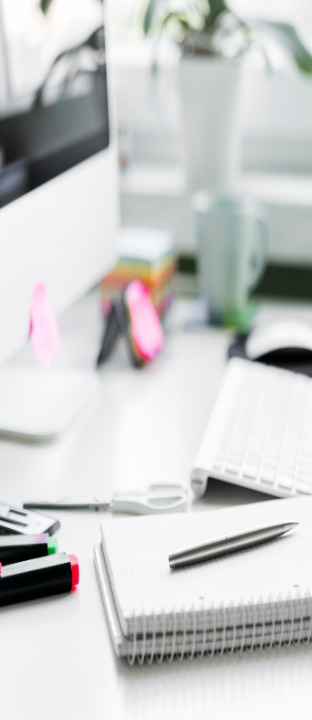 Tartalom
Kutatási téma bemutatása
Az értekezés jelenlegi tervezett címe
Mesterséges intelligenciák alkalmazása 
az informatikai rendszerek 
biztonsági auditjában
Téma aktualitása
A kutatás témájával szorosan kapcsolatba hozható kulcsfogalmak relatív érdeklődése a Google Trends alapján (Google, 2018)
A téma gazdálkodás és szervezéstudományi aspektusai
Modern szervezeti probléma
Az információbiztonsági kitettség a technológia, a digitalizáció negatív hozadéka
Az információ, az adatvagyon külső és belső támadoktól védendő
Gazdálkodás
Szervezés
Az információbiztonsági óvintézkedések költséget jelentenek
Többlet erőforrás (megfelelés, monitorozás)
...
Reputációs veszteség
Jogszabályi nem megfelelés (pl. GDPR)
Bizalmatlanság
....
[Speaker Notes: Kroll kutatásából az derül ki, hogy a belső csalások elkövetése növekvő tendenciát mutat, ami azért veszélyes, mert a belső felhasználók eleve hozzáféréssel rendelkezhetnek a rendszerhez.]
A probléma-kezelés adatvagyona
A biztonsági incidensek anomáliaként értelmezendők.
A leleplezés elsődleges forrása a mindenkor rendelkezésre álló információrendszerek naplóállományai, melyet auditálva az anomáliák felderíthetők.
AZONBAN!
A rendelkezésre álló naplóállományok folyamatos ellenőrzésének folyamata és monitorozása manuálisan nehezen kivitelezhető a naplóállományok óriási méretéből adódóan. Megjelenik a Big Data.

Maga a rendszer ellen irányuló belső és külső támadásokkal szemben is ellenállónak kell lennie, mivel a támadók első lépésben a szervezet védelmi mechanizmusainak kiiktatását is megkísérelhetik.
[Speaker Notes: Kroll kutatásából az derül ki, hogy a belső csalások elkövetése növekvő tendenciát mutat, ami azért veszélyes, mert a belső felhasználók eleve hozzáféréssel rendelkezhetnek a rendszerhez.]
Szakirodalom-elemzés
Mi az a Mesterséges Intelligencia? (Russel – Norvig, 2009)
A Mesterséges Intelligencia alkalmazási területei
Az első neurális háló (McCulloch – Pitts, 1943)
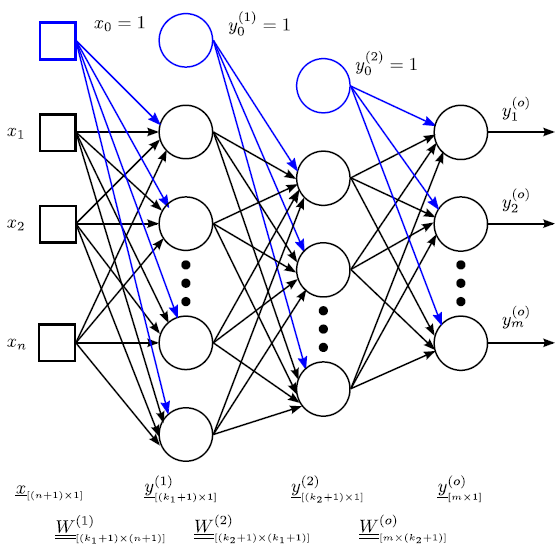 x – input adat
y – output adat
W - súlyvektor
Az előre csatolt neurális hálózat (Aradi et al., 2014)
Felállított hipotézisek
Hipotézis 1.
H1: Különböző logikát/megközelítést alkalmazó mesterséges intelligencia módszertanok magasabb fokú hibridizációjával magasabb teljesítmény érhető el az incidensek/anomáliák detektálására vonatkozóan.
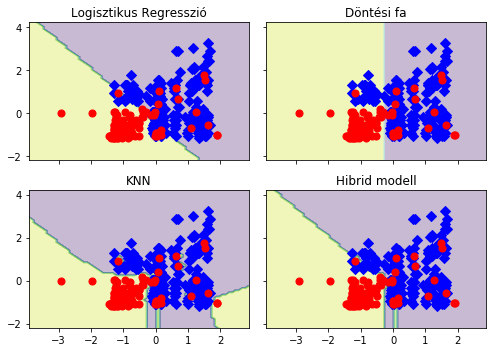 Osztályozás gépi tanuló rendszerekkel (saját szerkesztés)
Hipotézis 1. racionalitását alátámasztó szakirodalom
Hipotézis 2.
H2: A kutatásban elkészítendő egyes hibrid modellek képesek az előre definiált normális tevékenységek között meghúzódó összefüggések matematikai leképezésére, s ez által az anomáliák feltárására, kísérletekkel alátámasztott optimális parametrizálásával azok megtanulására a túlilleszkedést minimalizálva.
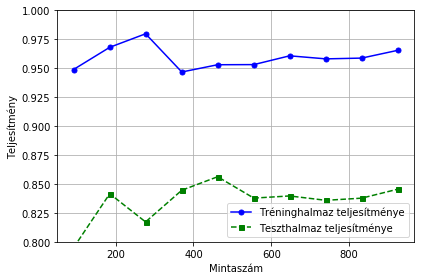 Túltanulás vizualizálása (saját szerkesztés)
Hipotézis 2. – paraméter-optimalizálási probléma
Generális paraméterek

Tanulási ráta
Regularizáció
Teszt és tréning adatok aránya
Aktivációs függvény
Algoritmus megállási kritériumok
Adattranszformáció
...
Modellspecifikus paraméterek
Neurális háló rétegek száma, mélysége
Döntési fák, véletlen erdők mélysége
Szupport vektor gépek kernel függvénye
Klaszteranalízis - Klaszterek száma
Evolúciós optimalizálás – populáció, fittneszfüggvény
Elmosódott halmazok logikája – karakterisztikus függvények
...
Hipotézis 3.
H3: A kutatásban elkészítendő hibrid modellek a többváltozós matematikai statisztikai módszerekkel szemben meghaladják az előzetesen definiált jóság metrikák aggregált szintjét.
Kezdeti statisztikai eljárások dominanciája pl. Smaha (1988), Ghosh et al. (1998), Warrender et al. (1999), Ye et al. (2001), Liao és Vemuri (2001).
Neurális háló
Diszkriminancia-elemzés
Diszkriminancia-elemzés és Neurális háló modell eredményeinek összehasonlítása (Barta – Pitlik, 2018)
Hipotézis 4.
H4: A kutatásban elkészítendő hibrid modellekben az input jelként felhasznált adatokat lehetséges olyan szinten transzformálni és a modellekbe lehetséges olyan védelmi mechanizmusokat beépíteni, hogy azok ellenállók legyenek egyes külső szándékos manipulációkkal szemben, melyek célja az anomália-detektáló rendszer félrevezetése, vagyis az anomáliák normális magatartásként történő feltüntetése.
A problémát számos kutató felismerte, többek között Ghosh et al. (1998), Mahoney és Chan (2002), Kloft és Laskov (2010).
Hipotézisek - összefoglalás
H1: Különböző logikát/megközelítést alkalmazó mesterséges intelligencia módszertanok magasabb fokú hibridizációjával magasabb teljesítmény érhető el az incidensek/anomáliák detektálására vonatkozóan.
H2: A kutatásban elkészítendő egyes hibrid modellek képesek az előre definiált normális tevékenységek között meghúzódó összefüggések matematikai leképezésére, s ez által az anomáliák feltárására, kísérletekkel alátámasztott optimális parametrizálásával azok megtanulására a túlilleszkedést minimalizálva.
H3: A kutatásban elkészítendő hibrid modellek a többváltozós matematikai statisztikai módszerekkel szemben meghaladják az előzetesen definiált jóság metrikák aggregált szintjét.
H4: A kutatásban elkészítendő hibrid modellekben az input jelként felhasznált adatokat lehetséges olyan szinten transzformálni és a modellekbe lehetséges olyan védelmi mechanizmusokat beépíteni, hogy azok ellenállók legyenek egyes külső szándékos manipulációkkal szemben, melyek célja az anomália-detektáló rendszer félrevezetése, vagyis az anomáliák normális magatartásként történő feltüntetése.
Irodalomjegyzék
Irodalomjegyzék
Aradi P. – Graff J. – Lipovszki Gy. (2014): Számítógépes szimuláció. TÁMOP-4.1.2.A/1-11/1-2011-0042 azonosító számú „ Mechatronikai mérnök MSc tananyagfejlesztés ” projekt keretében készült.
Araújo B. A. (2016): Semantic Information and Artificial Intelligence. In: Müller V. C. (szerk.:) Fundamental Issues of Artificial Intelligence. Svájc, Springer International Publishing, 572 p., 129-140 p.
Baygin M. – Karakose M. – Sarimaden A. – Akin E. (2018): An Image Processing based Object Counting Approach for Machine Vision Application. https://arxiv.org/ftp/arxiv/papers/1802/1802.05911.pdf. Letöltés ideje: 2018 április 12.
Behandish M. – Wu Z. Y. (2014): Concurrent Pump Scheduling and Storage Level Optimization Using Meta-Models and Evolutionary Algorithms. Procedia Engineering, 70:103-112. p.
Borgulya I. (1998): Neurális hálók és fuzzy-rendszerek. Budapest – Pécs, Dialóg Campus Szakkönyvek, 226 p.
Charniak E. – McDermott D. (1985): Introduction to Artificial Intelligence. Massachusetts, Addison-Wesley, 701 p. Idézve: Russel S. – Norvig P. (2005): Mesterséges Intelligencia modern megközelítésben. Budapest, Panem, 1206 p.
Chatzilygeroudis K. – Cully A. - Mouret J. (2018): Towards semi-episodic learning for robot damage recovery. https://arxiv.org/pdf/1610.01407.pdf. Letöltés ideje: 2018. április 12.
Cho Y. – Bianchi-Berthouze N. – Marquardt N. – Julier S. J. (2018): Deep Thermal Imaging: Proximate Material Type Recognition in the Wild through Deep Learning of Spatial Surface Temperature Patterns. https://arxiv.org/ftp/arxiv/papers/1803/1803.02310.pdf. Letöltés ideje: 2018. április 12.  
Damelin S. B. – Gu Y. – Wunsch D. C. – Xu R. (2015): Fuzzy Adaptive Resonance Theory, Diffusion Maps and their applications to Clustering and Biclustering. Mathematical Modelling of Natural Phenomena. X. évf. 3. sz. 206-211. p.
Ghosh A. K. – Wanken J. – Charron F. (1998): Detecting anomalous and unknown intrusions against programs. Proceedings of the 1998 Annual Computer Security Applications Conference (ACSAC). 1-9. p.
Google (2018): https://trends.google.hu/trends/explore?date=2013-01-01%202018-06-22&q=Artificial%20Intelligence,Machine%20Learning,Cyber%20Security,IT%20security,%2Fm%2F04xgb. Letöltés ideje: 2018. június 22.
Kloft M. – Laskov P. (2012): Security Analysis of Online Centroid Anomaly Detection. Journal of Machine Learning Research. 13:3681-3724. p.
Irodalomjegyzék
Kurzweil R. (1990): The age of intelligent machines. Massachusetss, MIT Press, 565 p.
Kuznetsova I. – Karpievitch Y. V. – Filipocska A. – Lugmayr A. – Holzinger A. (2018): Review of machine learning algorithms in differential expression analysis. https://arxiv.org/ftp/arxiv/papers/1707/1707.09837.pdf. Letöltés ideje: 2018. április 12
Lin Y. H. – Brady J. P. – Forman-Kay J. D. – Chan H. S. (2017): Charge Pattern Matching as a “Fuzzy” Mode of Molecular Recognition for the Functional Phase Separations of Intrinsically Disordered Proteins. https://arxiv.org/pdf/1707.08990.pdf. Letöltés ideje: 2018. április 12.
Mahoney M. V. – Chan P. K. (2002): Learning nonstationary models of normal network traffic for detecting novel attacks. Proceedings of the Eight ACM SIGKDD International Joint Conference on Neural Networks.  1-48. p.
Marti L. - Arsene F. – Laurent N. – Schoenauer M. (2016): Anomaly Detection with the Voronoi Diagram Evolutionary Algorithm. Parallel Problem Solving from Nature. 697-706. p. 
Mata J. – Miguel I. – Durán R. J. – Merayo N. – Singh S. K. – Jukan A. – Chamania M. (2018): Artificial intelligence (AI) methods in optical networks: A comprehensive survey. Optical Switching and Networking. 28:43-57. p.
McCulloch W. – Pitts W. (1943): A Logical Calculus of the Ideas Immanent in Nervous Activity. The bulletin of mathematical biphysics, V. évf. 4. sz. 115-133. p.
Noyel G. – Jourlin M. (2018): Framework for colour and multivariate images. https://arxiv.org/pdf/1803.00764.pdf. Letöltés ideje: 2018. április 12.  
Pfeffer A. – Ruttenberg B. – Kellogg L. – Howard M. – Call C. – O’Connor A. – Takata G. – Reilly S. N. – Patten T. – Taylor J. – Hall R. – Lakhotia A. – Miles C. – Scofield D. – Frank J. (2017): Artificial Intelligence Based Malware Analysis.https://arxiv.org/pdf/1704.08716.pdf. Letöltés ideje: 2018. április 23.
Poole D. – Mackworth R. – Goebel R. (1998): Computational Intelligence. A logical approach. New York, Oxford University Press, 576 p. Idézve: Russel S. – Norvig P. (2005): Mesterséges Intelligencia modern megközelítésben. Budapest, Panem, 1206 p.
Ravuri M. – Kannan A. – Tso G. – Amatriain X. (2018): Learning from the experts: From expert systems to machine learned diagnosis models. https://arxiv.org/pdf/1804.08033.pdf. Letöltés ideje: 2018. április 12.
Russel S. – Norvig P. (2009): Artificial Intelligence: A Modern Approach. 3rd Edition. USA, Pearson, 1152 p.
Shabbir J. – Anwer T. (2015): Artificial Intelligence and its Role in Near Future. Journal of Latex Class Files. IV. évf. 8. sz. 1-11. p.
Irodalomjegyzék
Shah V. – Gulikers L. – Massoulié L. – Vojnovic M. (2017): Adaptive Matching for Expert Systems with Uncertain Task Types. https://arxiv.org/pdf/1703.00674.pdf. Letöltés ideje: 2018. április 12.
Sliwa B. – Ide C. – Wietfeld C. (2016): An OMNeT++ based Framework for Mobility-aware Routing in Mobile Robotic Networks. https://arxiv.org/pdf/1609.05351.pdf. Letöltés ideje: 2018. május 27.
Stets J. D. – Sun Y. – Corning W. – Greenwald S. (2018): Visualization and Labeling of Point Clouds in Virtual Reality. https://arxiv.org/pdf/1804.04111.pdf. Letöltés ideje: 2018. április 12.
Suster S. – Tulkens S. – Daelemans W. (2017): A Short Review of Ethical Challenges in Clinical Natural Language Processing. https://arxiv.org/pdf/1703.10090.pdf. Letöltés ideje: 2018. április 12.
Syropoulos A. (2014): Fuzzy Categories. https://arxiv.org/pdf/1410.1478.pdf. Letöltés ideje: 2018. április 12.
Trivedi G. – Pham P. – Chapman W. – Hwa R. – Wiebe J. – Hochheiser. (2017): An Interactive Tool for Natural Language Processing on Clinical Text. https://arxiv.org/pdf/1707.01890.pdf. Letöltés ideje: 2018. április 12.
Tutika C. S. – Vallapaneni C. – Karthik R. – Bharath K. P. Muthi N. R. R. K. M. (2018): Image Segmentation and Processing for Efficient Parking Space Analysis. https://arxiv.org/ftp/arxiv/papers/1803/1803.04620.pdf. Letöltés ideje: 2018. április 12.  
Veale M. – Kleek M. V. – Binns R. (2018): Fairness and Accountability Design Needs for Algorithmic Support in High-Stakes Public Sector Decision-Making. Proceedings of the 2018 CHI Conference on Human Factors in Computing Systems. 440-445. p.
Voronin A. – Isaeva I. – Khoperskov A. – Grebenuk S. (2017): Decision Support Systems for Urbanization of the Northern Part of the Volga-Akhtuba Floodplain (Russia) on the Basis of Interdisciplinary Computer Modeling. Communications in Computer and Information Science. 754:419-429. p.
Vu T. – Nguyen D. Q. – Nguyen D. Q. – Dras M. – Johnos M. (2018): VnCoreNLP: A Vietnamese Natural Language Processing Toolkit. Proceedings of the 2018 Conference of the North American Chapter of the Association for Computational Linguistics: Demonstrations, NAACL 2018. 1-5 p.
Vychodil V. (2016): Parameterizing the Semantics of Fuzzy Attribute Implications by Systems of Isotone Galois Connections. IEEE Transactions on Fuzzy Systems. XXIV. évf. 3. sz. 645-660. p.
Young T. – Hazarika D. – Poria S. – Cambria E. (2018): Recent Trends in Deep Learning Based Natural Language Processing. https://arxiv.org/pdf/1708.02709.pdf. Letöltés ideje: 2018. április 12.
Köszönöm a megtisztelő figyelmet!